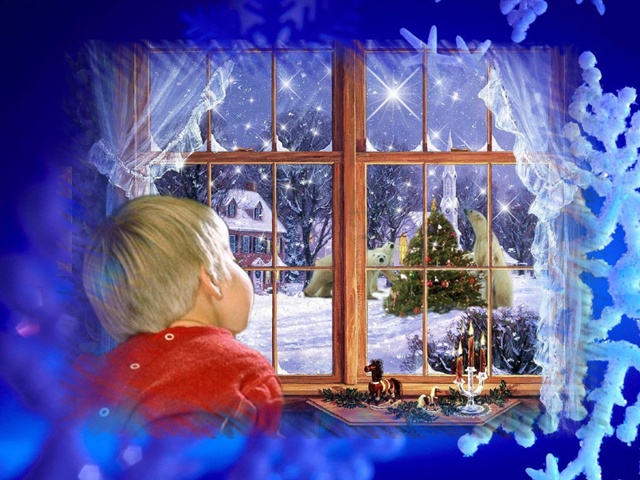 XXIII МеждународныеРождественские образовательныечтения «Князь Владимир. Цивилизационный выбор Руси».
Секция
«ВОЗМОЖНОСТИ И ЗАДАЧИ 
РАЗВИТИЯ ДОШКОЛЬНОГО ОБРАЗОВАНИЯ 
В КОНТЕКСТЕ ФГОС 
ДОШКОЛЬНОГО ОБРАЗОВАНИЯ»
2015 XXII Международные Рождественские  образовательные чтенияСЕКЦИЯ по ДОШКОЛЬНОМУ ВОСПИТАНИЮ
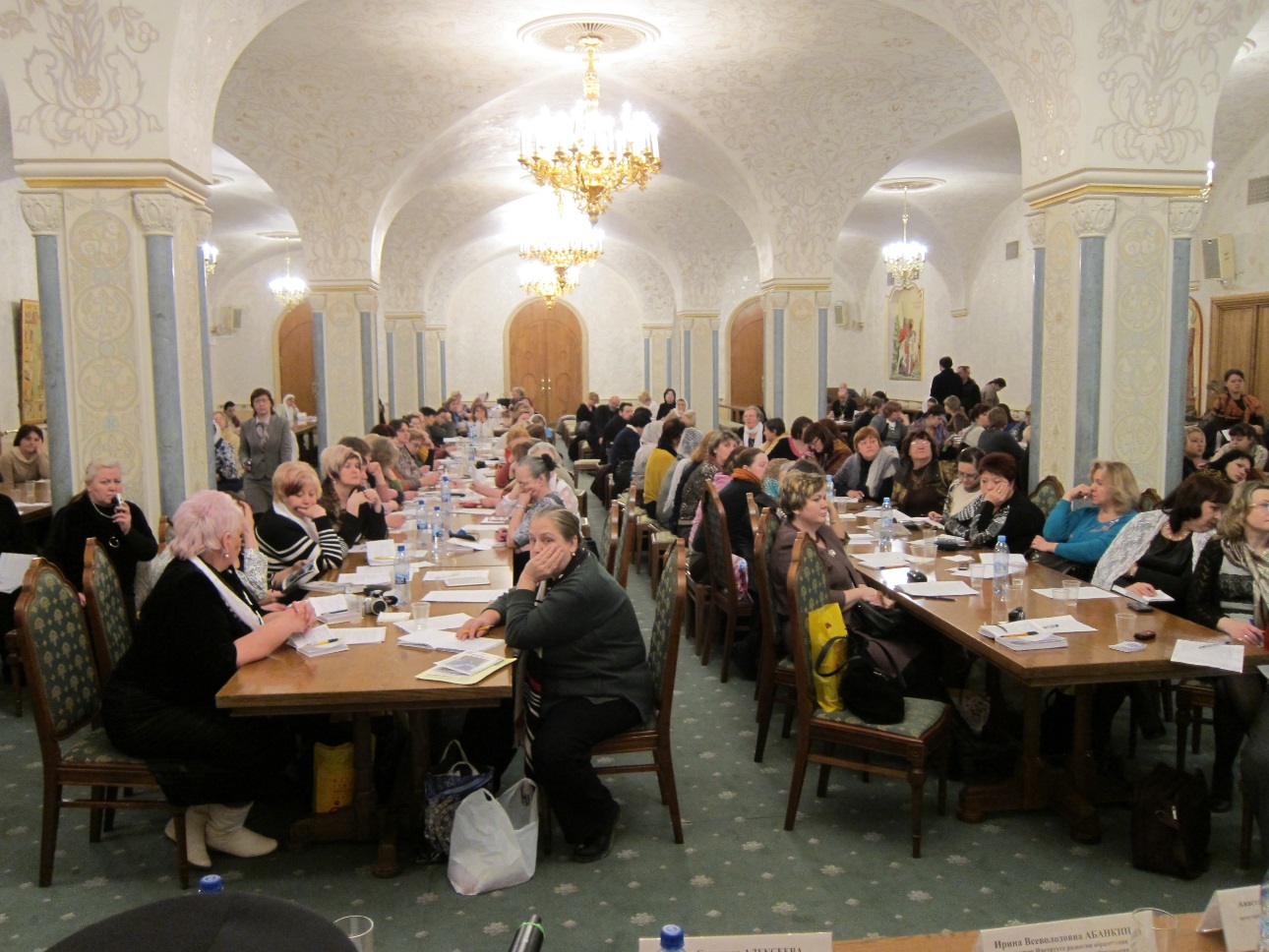 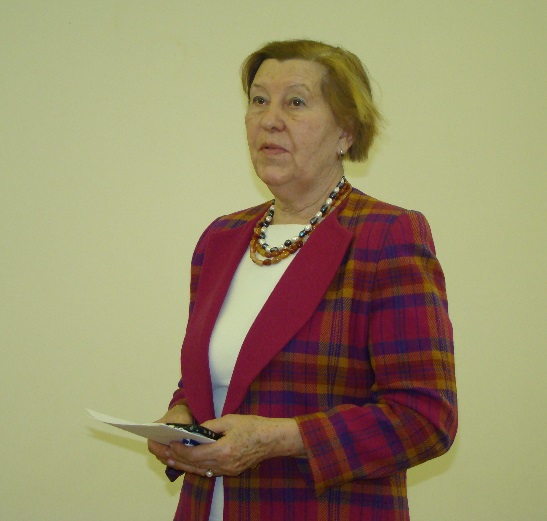 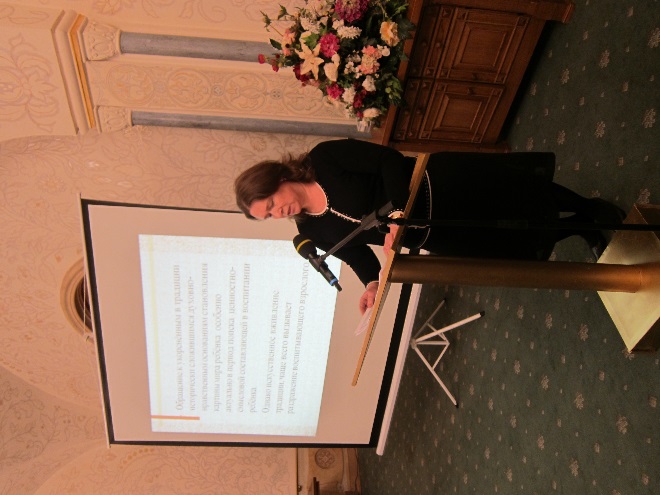 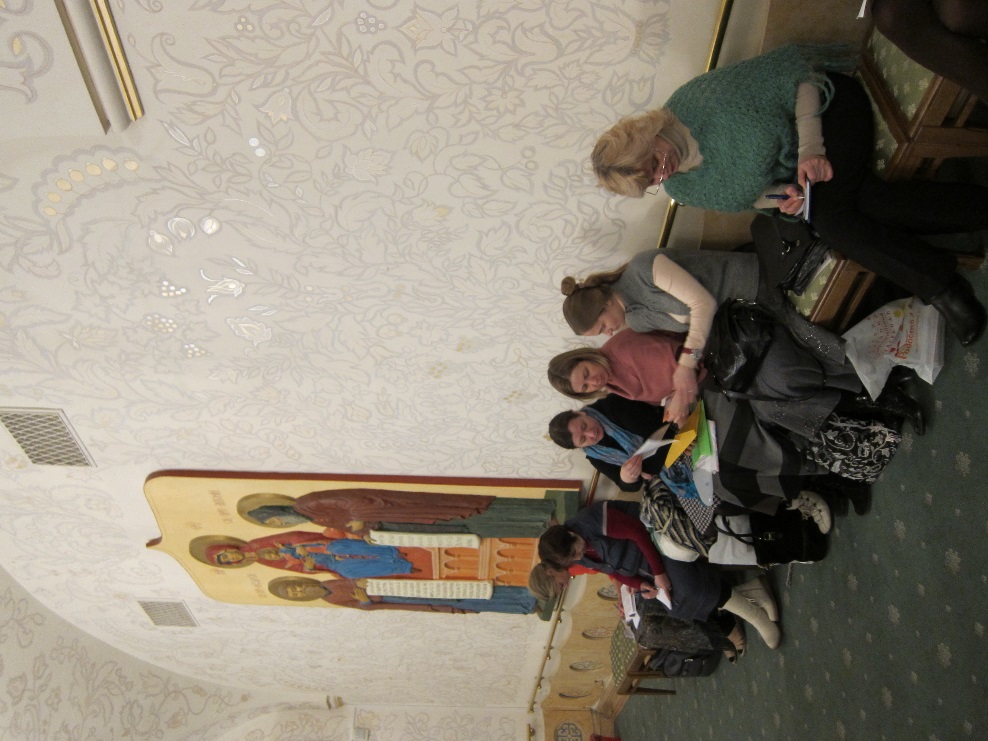 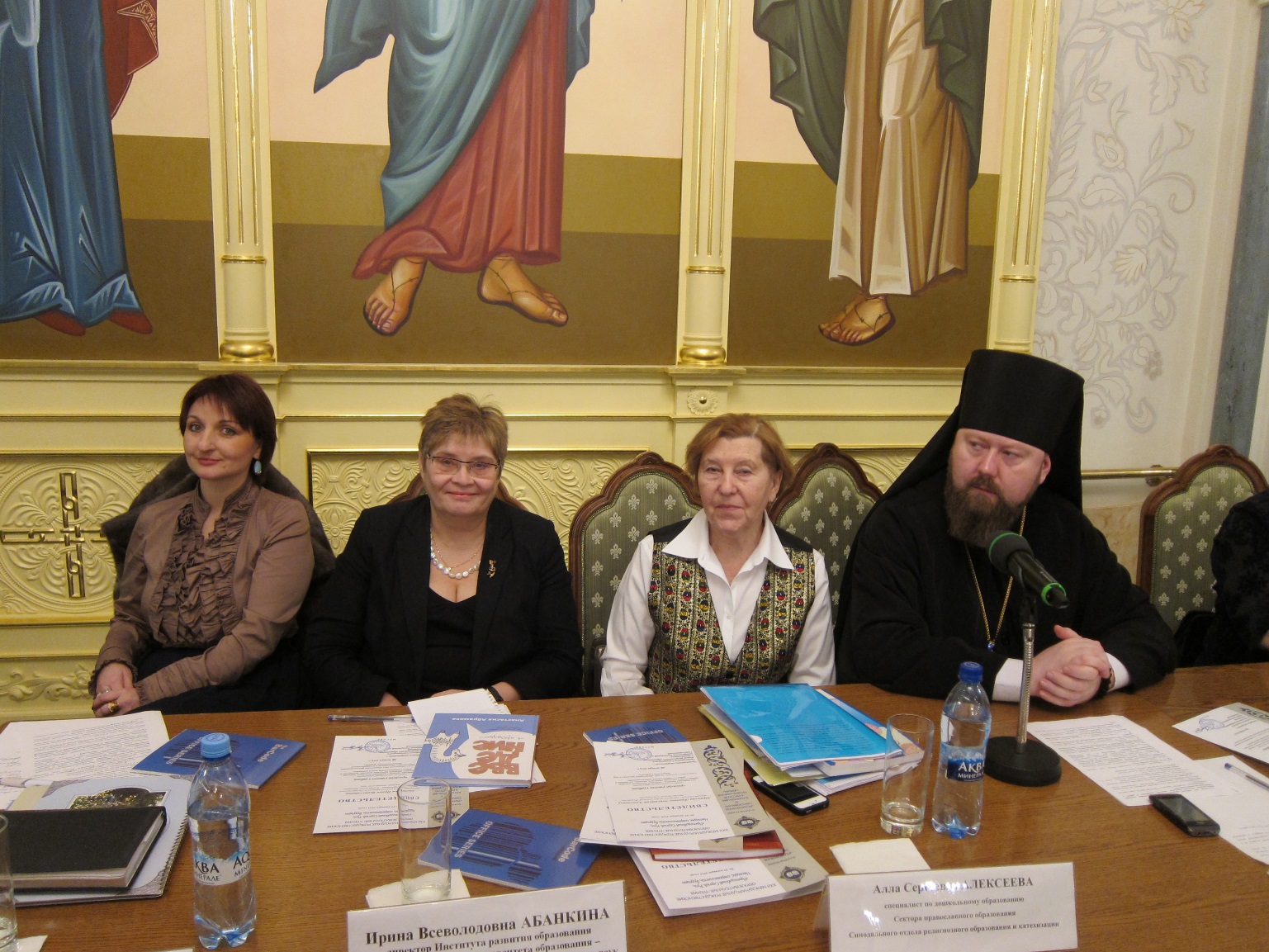 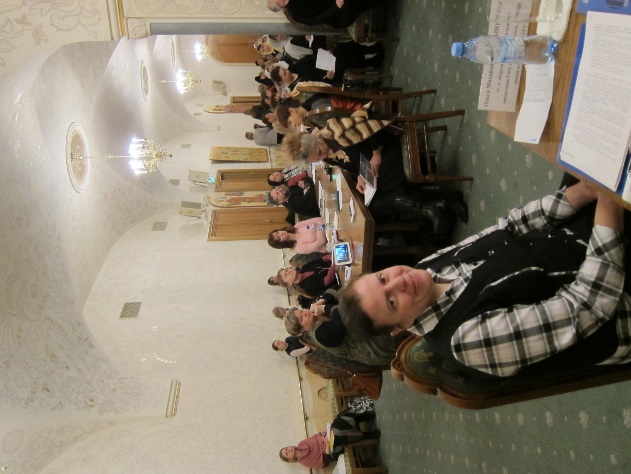 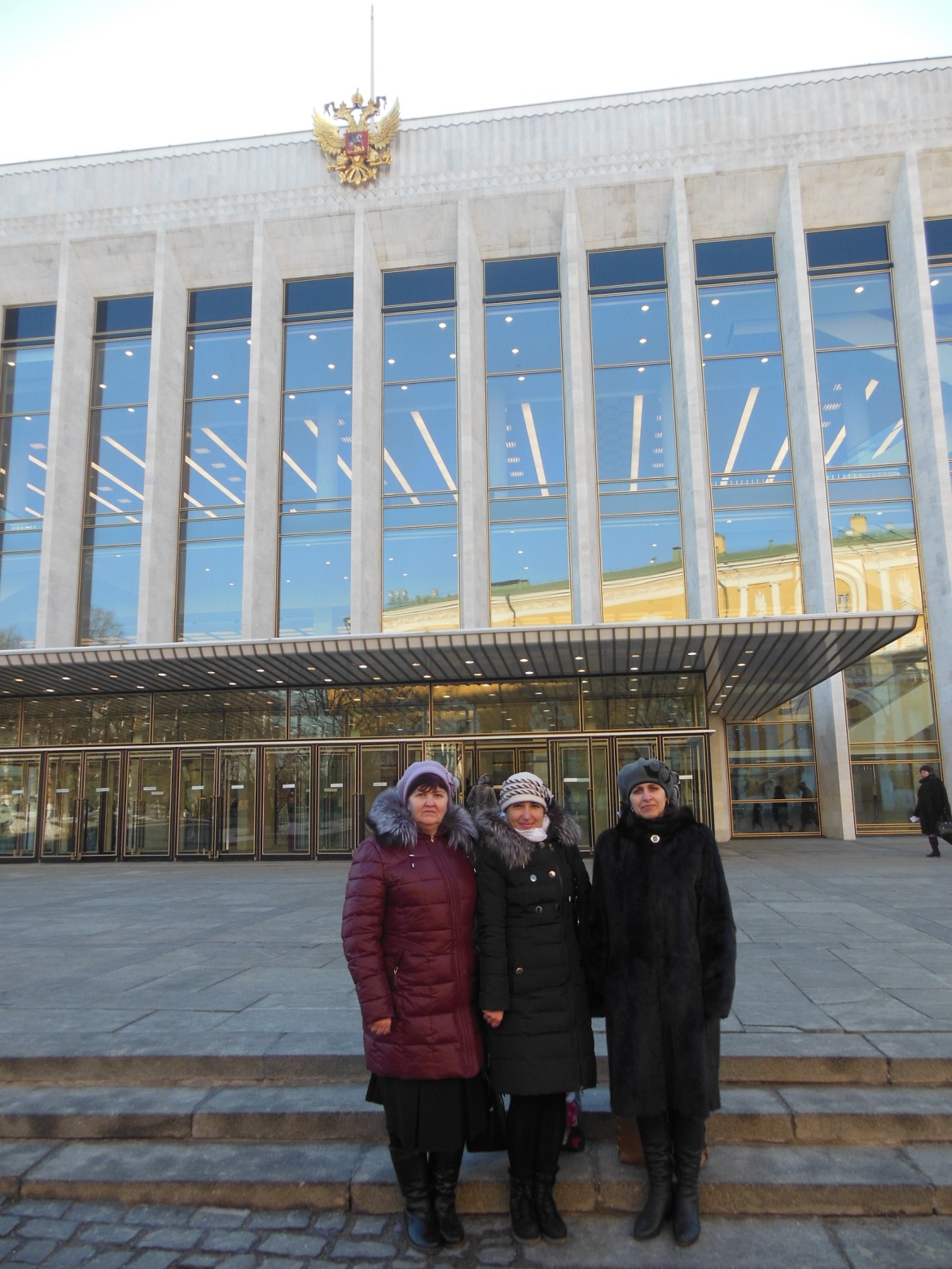